Qualidade no EaD e no ENADE: o caso da área de Administração, Gestão e Negócios
Bernardo Fajardo – FGV EBAPE
Ponto de partida
A qualidade do aprendizado do aluno na EaD é alvo de grandes discussões:

Comparações entre ensino presencial e a distância;

Fatores estruturais (IES), metodológicos (gestores e docentes) e culturais (inclusive discentes)
Importância do ENADE
Metodologia
Foram selecionadas as áreas educacionais que apresentam cursos superiores em ambas as modalidades (presencial e a distância).
Para conferir robustez à análise:
retirados da base os cursos que estão na condição de extinção e que apresentavam menos de 30 alunos matriculados quando da realização da prova;
Mantidas apenas as áreas que apresentam mais de 10 cursos na modalidade a distância.
Estatística multivariada: teste de análise de variância (ANOVA) das notas obtidas pelos cursos das IES, nas duas modalidades, para comparação de médias.
Resultados ANOVA
Perspectivas...
Decreto 9.057/2017 e Portaria 11/2017
Facilita o credenciamento das IES para oferta de cursos EaD e flexibiliza a regulamentação quanto ao projeto pedagógico
Novo “marco regulatório” EaD
Expectativas quanto à mudança dos instrumentos de avaliação/ critérios de qualidade para EaD
Métodos ativos de aprendizagem
Facilidade de adaptação metodológica para métodos ativos de aprendizagem em EaD
Novos estudos...
H1. Os cursos das IES públicas apresentam desempenho médio no Exame melhor do que as IES privadas
H2. Quanto maior a proporção de doutores no corpo docente da IES, melhor é o desempenho no Exame
H3. Cursos presenciais apresentam resultados similares do que cursos a distância
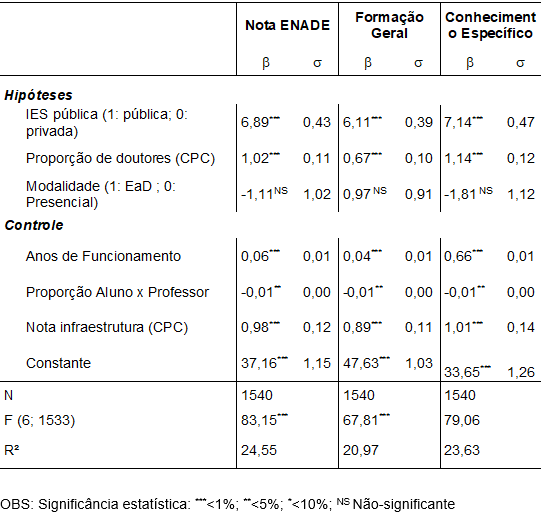 Novos estudos...
Obrigado!
Bernardo Fajardo (FGV EBAPE)

bernardo.fajardo@fgv.br